Grammatica h5
Onbepaald voornaamwoord
Aan het einde van deze les weet je..
Herhaling van de reeds geleerde voornaamwoorden.
Wat de functie van een voornaamwoord is.
Wat een onbepaald voornaamwoord is.
2
Wat is nou eigenlijk een voornaamwoord??
Een verwijswoord>er worden altijd PERSONEN, DIEREN, DINGEN mee bedoeld, zonder ze te noemen.

Meneer Vrancken doet erg zijn best.
Hij maakt weer een mooie PowerPoint.
De PowerPoint, die over grammatica gaat, is erg interessant.
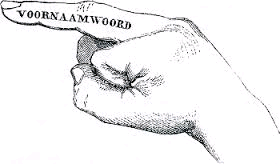 3
Welke voornaamwoorden ken je nog?
De voornaamwoorden die je al kent staan in onderstaande zinnen? Kun jij ze er uit halen?

Deze nieuwe film vind ik spannend.
Wie gaat er met mij mee?
Dat is mijn boek!
Het boek dat hier ligt is van jou.
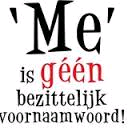 4
Wat is een onbepaald voornaamwoord?
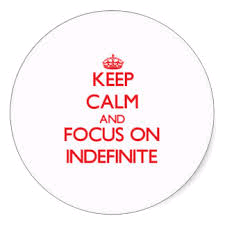 *Ook een verwijzing naar personen/dieren/dingen 

*Alleen onduidelijk over wie/wat het gaat.

Iemand heeft mijn band leeg laten lopen.
Niets wat ik doe lukt!
Iedere keer hetzelfde met jou.
5
Lastige onbepaalde vnw
JE=onbepaald wanneer het ‘men’ betekent
-Vroeger werkte je wel tien uur per dag.

WAT=onbepaald wanneer het ‘iets’ betekent.
Jullie hebben vast wel wat gekocht.

HET=onbepaald wanneer ‘tijd’ of ‘sfeer’ aangeeft
Het is vijf uur, het begint te sneeuwen, het is hier gezellig.
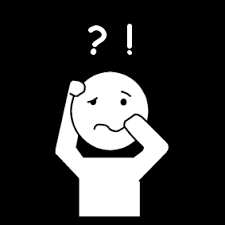 6
Lastige voornaamwoorden
Het

Kan een lidwoord zijn
Het boek is van mij.

Persoonlijk voornaamwoord zijn (als het ergens naar verwijst)
Het is fijn dat jullie goed meedoen.

Onbepaald voornaamwoord zijn (tijd/weer/sfeer aangeeft)
Het regent buiten. Vandaag waaide het aan de kust.
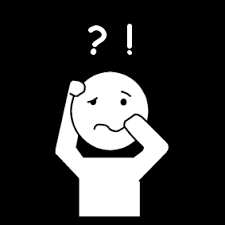 7
Lastige voornaamwoorden
WAT

vragend voornaamwoord 
Wat doe jij vanavond?

Betrekkelijk voornaamwoord 
Niets wat ik doe is goed!

onbepaald hoofdtelwoord 
Mag ik wat aardappels?

Onbepaald voornaamwoord
Heb je nog wat gekregen voor je verjaardag?
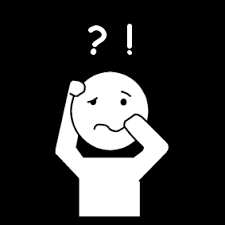 8